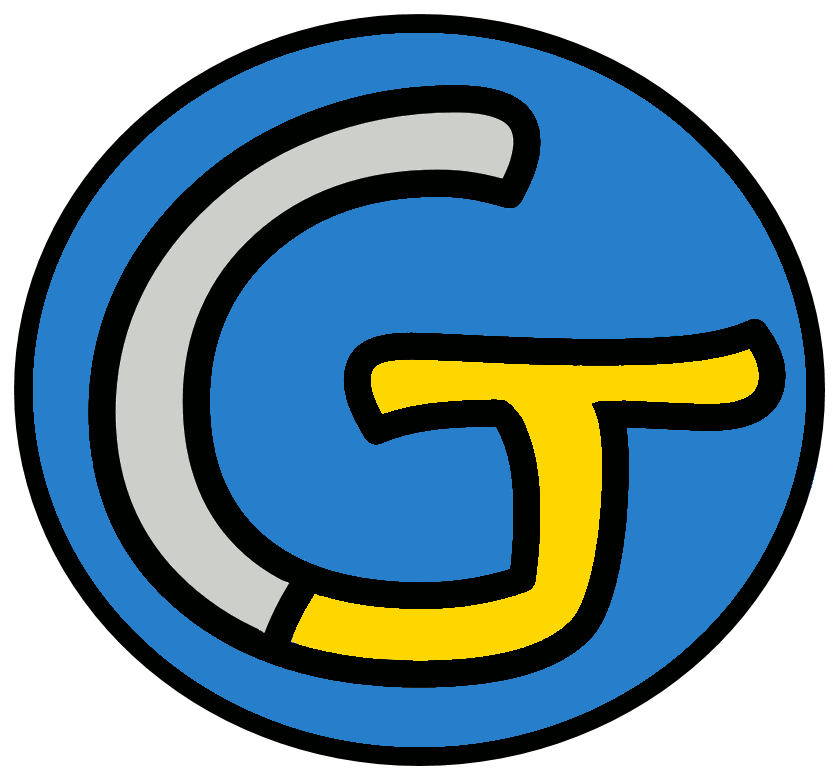 Mathématiques – Calcul mental CM2
Soustraire des décimaux inférieurs à 10
 Entraînement n° 3
Opération 1
3,9 - 1,2
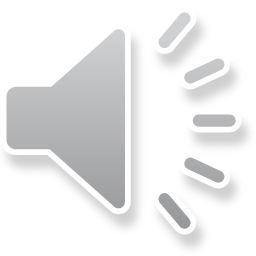 Opération 2
4,5 - 0,4
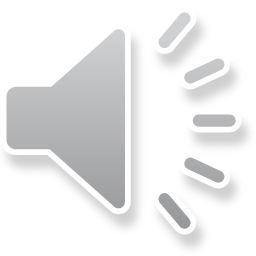 Opération 3
5,1 - 0,5
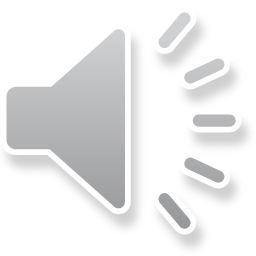 Opération 4
5,4 - 1,2
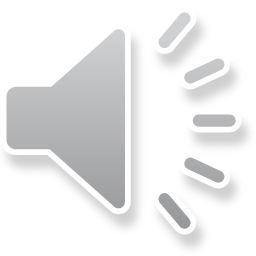 Opération 5
4,5 - 1,7
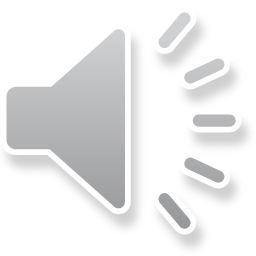 Opération 6
8,1 - 2,4
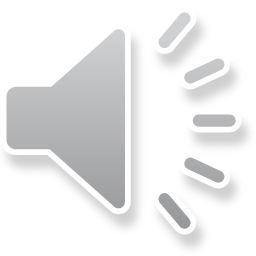 Opération 7
7,2 - 5,1
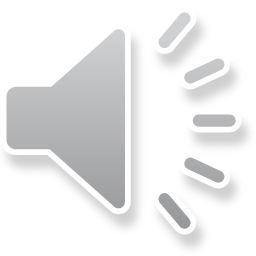 Opération 8
7,4 - 5,6
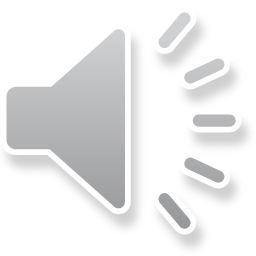 Opération 9
6,8 - 1,3
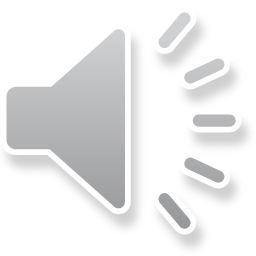 Opération 10
7,5 - 2,1
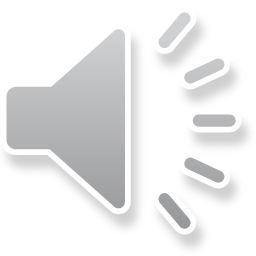 Opération 11
1,5 - 1,4
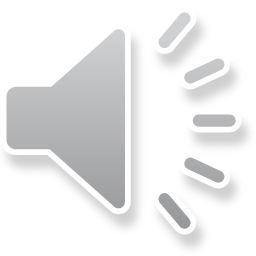 Opération 12
9,6 - 8,1
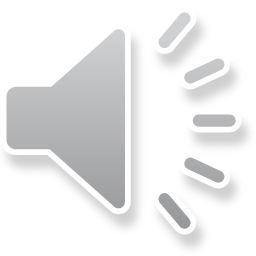 Opération 13
6,3 - 2,8
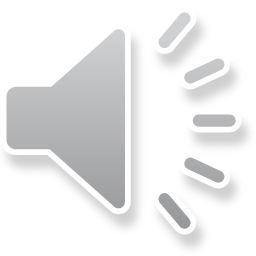 Opération 14
7 - 2,9
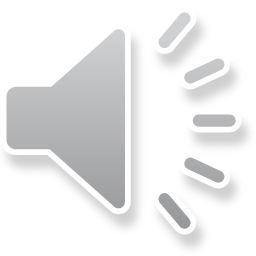 Opération 15
6,2 - 2,2
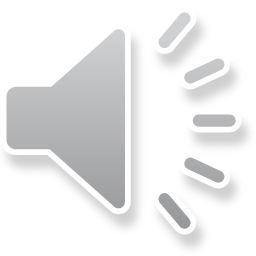 Opération 16
6,3 - 0,4
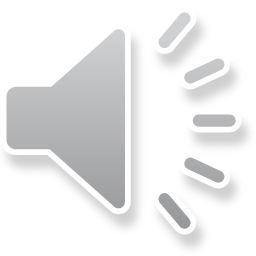 Opération 17
8,5 - 8,2
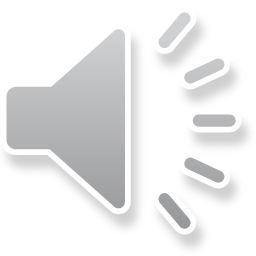 Opération 18
4,5 - 3,6
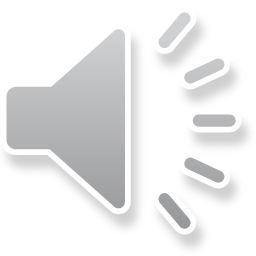 Problème
Au lancer du poids, Zaky a fait un premier jet de 4,5 m, et un second de 1,1 m de moins.
À quelle distance est allé le second jet de Zaky ?
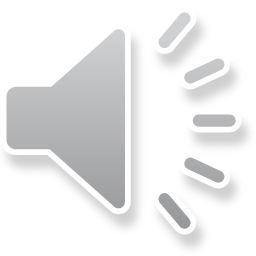 Correction
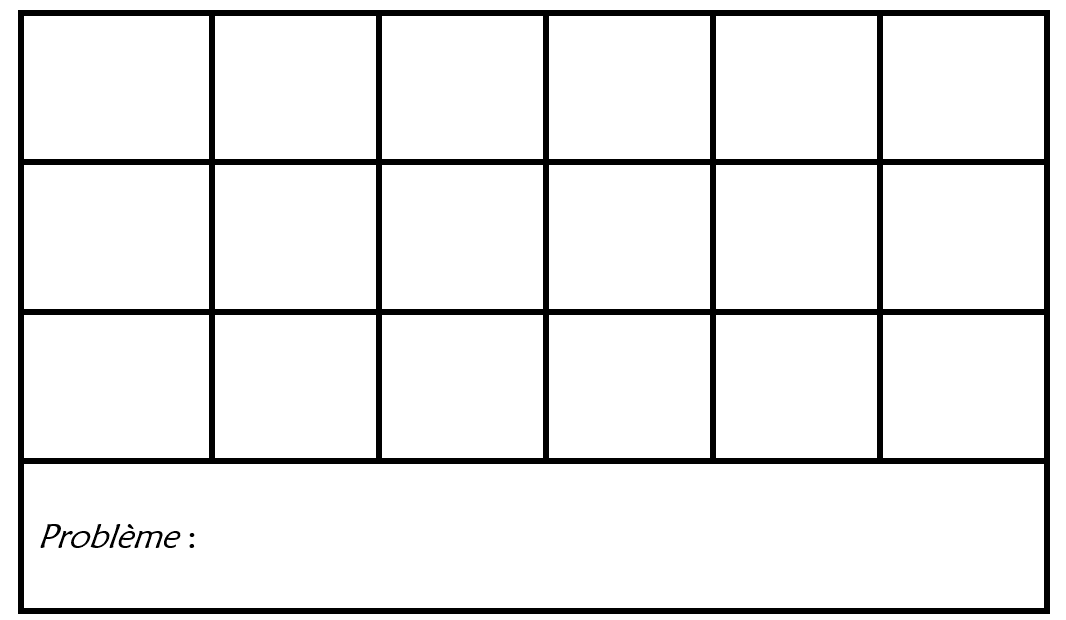